COMPETÈNCIES
Aprendre a aprendre
Lingüística
Digital
Social i cívica
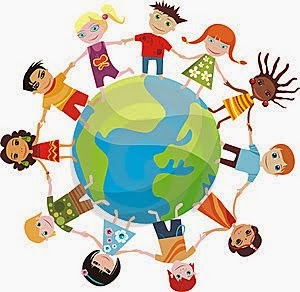 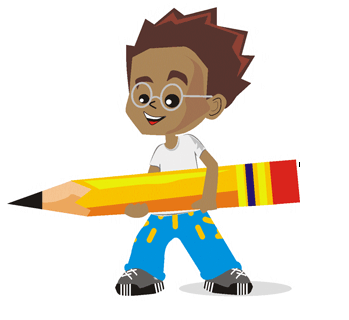 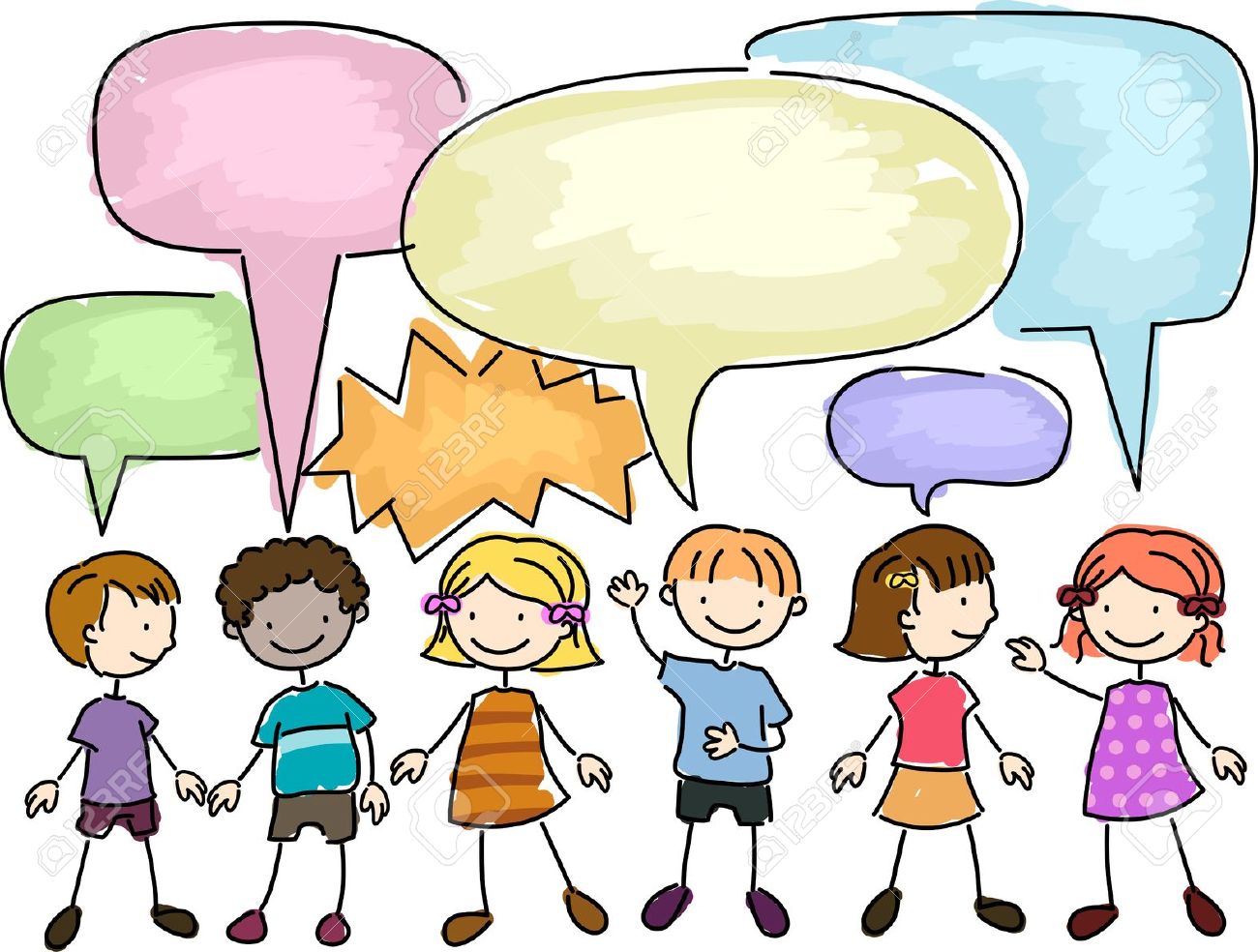 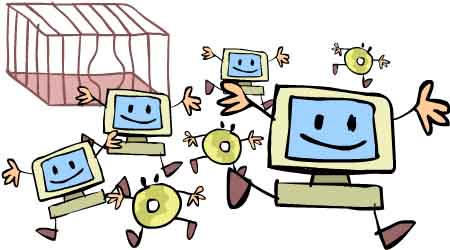